Пословица – всем делам помощница.
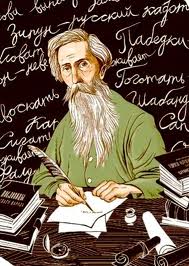 О русском языке…
Красив русский язык! Кто не восхищался и не восхищается величием и богатством нашего родного языка. Он мелодично звучит на просторах нашей необъятной Родины. Это богатый, выразительный, сильный, и музыкальный язык русского народа.
Нашу речь украшают пословицы и поговорки. Недаром в народе говорили: «Пословица – всем делам помощница».
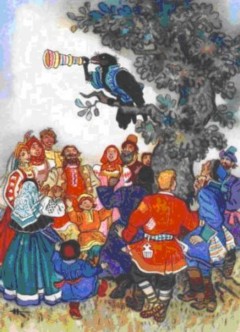 О пословице…
Пословица – народная мудрость, где есть порицание или совет. Пословицы появились давно. Люди много наблюдали жизнь, составляли краткие выразительные изречения, которые легко запоминались. В пословицах выражались взгляды нашего народа на жизнь, его любовь к Родине, высокое сознание долга, правдивость и честность, верность в дружбе, уважение к науке и труду.
Конкурс «Назови правильно пословицу»
Два сапога -  тара.
Ус - хорошо, а два – лучше.
Мы сами с умами.
Первый клин комом.
Сашу маслом не испортишь.
Не сиди сложа брюки, не будет и скуки.
(пара)
(ум)

(усами)
(блин)
(кашу)

(руки)
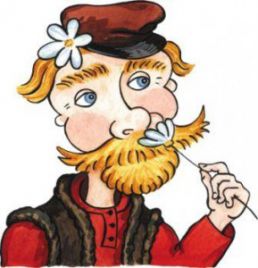 О пословице…
В пословицах беспощадно высмеивали предателей и трусов, льстецов и болтунов, лентяев и хвастунов. Пословицы украшают живую речь, делают её меткой и убедительной. Их создавали во все времена, часть их отмирала, остальные сохранились в живой речи народа. Много пословиц было создано в нашу эпоху о Родине.
Конкурс «Перепутаница»
За Родину - мать
С родной земли– умри-
Кто за Родину – горой,
Своя земля
Родина любимая,
На чужой стороне
Где кто родится,
Жить -
не сходи.
сумей постоять.
и в горсти мила.
тот истинный герой.
и весна не красна.
словно мать родимая.
Родине служить.
там и пригодится.
Конкурс « Продолжи пословицу»
Труд человека кормит, а лень…
Скучен день до вечера, коли делать…
Маленькое дело лучше большого…        
Терпение и труд всё…
Без труда не вынешь и рыбку из…
Не сиди сложа руки, не будет и…
портит.

нечего.

безделья.

перетрут.

пруда.

скуки.
Конкурс «Нарисуй пословицу!»
Не за своё дело не берись.



Одна голова хорошо, а две – лучше.
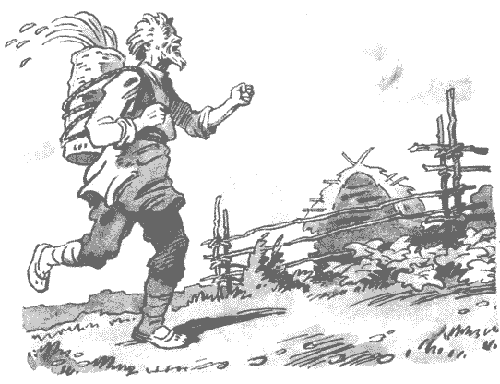 Русская народная сказка «Лиса и журавль»
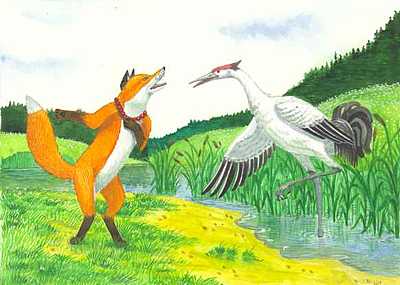 Конкурс  «Выбери правильный ответ»
Как аукнется, так и…
    А) откликнется       Б) отзовётся         В) прокричит
Ложь человека не …
    А) красит                 Б) не рисует         В) не пишет
Труд кормит и…
    А) одевает                Б) раздевает         В) покупает   
Не имей сто рублей, а имей…
    А) два мерседеса     Б) сто друзей       В) тысячу коней
Куда иголка, туда…
    А) и нитка                   Б) и портной          В) и платье
Русская народная сказка «Петушок – золотой гребешок»
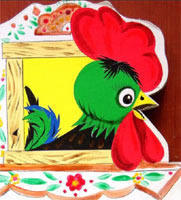 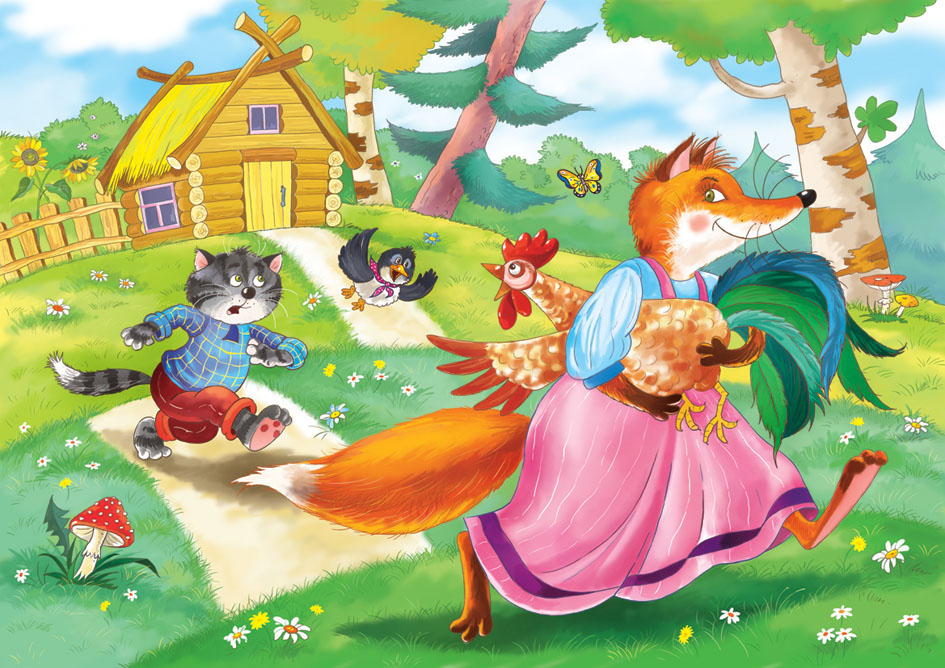 Конкурс  «Вставь частицу «не» в пословицы!»
1. Дружба крепка… лестью, а правдой и честью.
2. Семеро одного…  ждут.
3. Близок локоток, да… укусишь.
4. Из чёрного пса… сделаешь белой собаки.
5. … имей сто рублей, а имей сто друзей.
6. … узнавай друга в три дня, узнавай в три года.
Конкурс  «Кто больше?»
1. старый друг лучше новых двух. 
2. Нет друга – ищи, а нашёл – береги. 
3. Не имей сто рублей, а имей сто друзей. 
4. Не узнавай друга в три дня, узнавай в три года. 
5. Будь сам верным другом, и тебе помогут в беде.
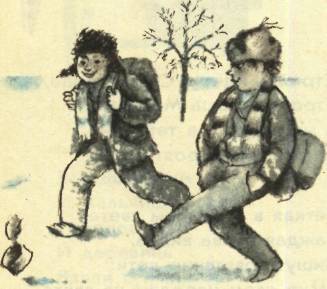 Конкурс «Составь пословицу!»
Дело – смело. 
Дело – мастер.
Живи – учись. 
Труда – пруда.
За правое дело стой смело. 
Дело мастера боится. 
Век живи – век учись. 
Без труда  не вытащишь и рыбку из пруда.
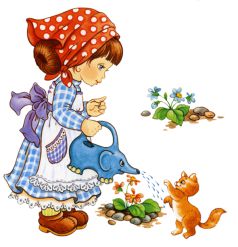 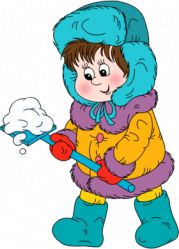 Конкурс «Подбери антонимы»
Речь хороша короткая, а верёвка - …
Болен – лечись, а … - берегись.                        
Родная сторона – мать, а чужая -…
У спорого кузнеца руки чёрные, да хлеб - …
длинная. 

здоров 

мачеха. 

белый.
О пословице…
Пословица недаром молвится,
Без них прожить никак нельзя!
Они – великие помощницы,
И в жизни – верные друзья.
Порой они нас наставляют,
Советы мудрые дают.
Порой  чему – то поучают, и от беды нас берегут.